Photogrammetry-based Bridge Dynamic Deformation Monitoring (PhoBD2M)
Dr. Yushin Ahn
1
Surveying and Geomatics Educators Society (SaGES), Aug 4-8, 2019
Content
General statements 
 Bridge health
 Existing studies
 Test
 Bridges & results
Surveying and Geomatics Educators Society (SaGES), Aug 4-8, 2019
2
Bridge Inspection
Regular inspection in order to assess:
Current Structural Condition
Anticipate future problem
Identify maintenance needed
By Qualified Inspectors
Deck, superstructure and substructure
3
Surveying and Geomatics Educators Society (SaGES), Aug 4-8, 2019
Bridge Inspection Cont.’
1/9 bridges considered to be structurally deficient
 Based on condition assessment and load ratings
 From Visual Inspection
 Inherently Subjective
4
Surveying and Geomatics Educators Society (SaGES), Aug 4-8, 2019
Bridge monitoring studies
Drone
Total Station 
LiDAR
Camera

Strain gage
Accelerometers

GPS
Remote sensing approach
(non-contact)
Conventional approach
Limitations in accuracy
5
suspension bridge
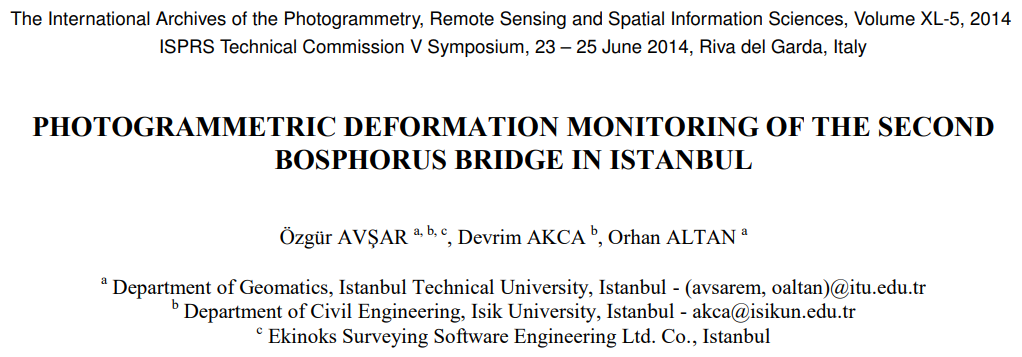 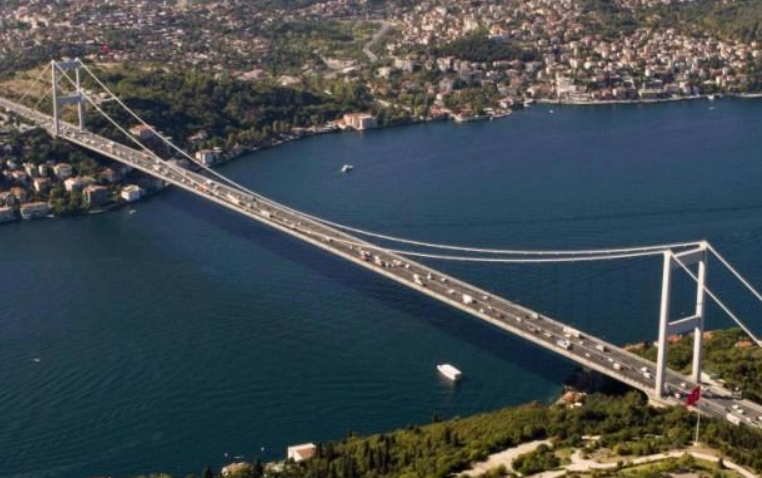 Bridge length: 562m
Level rod readings compared to photogrammetric measurements from 122m away
2352x800 pixels, 12 fps
Maximum deflection: ~8 mm
Differences from photogrammetry, curvature, and level rod were within: 0.5 - 1.5 mm
6
suspension bridge
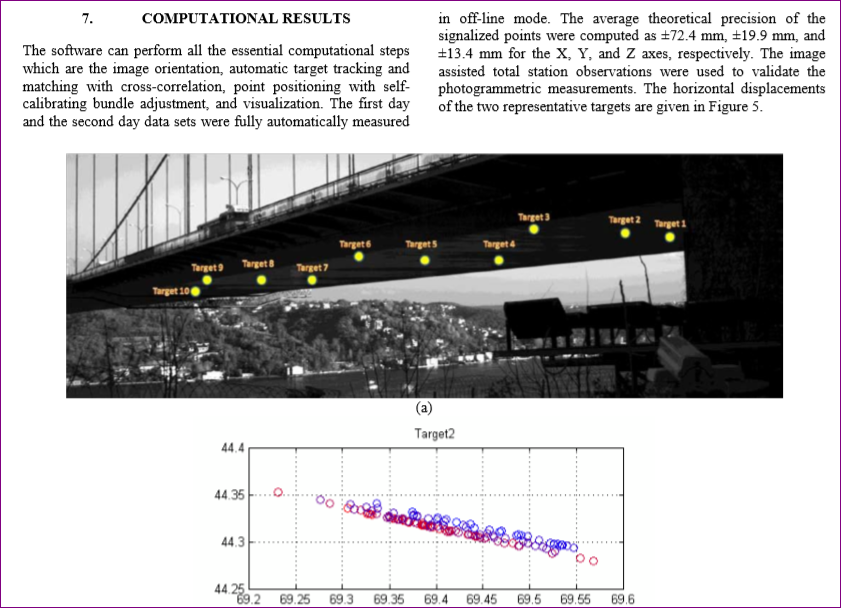 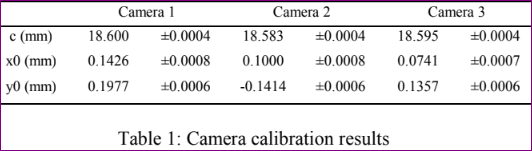 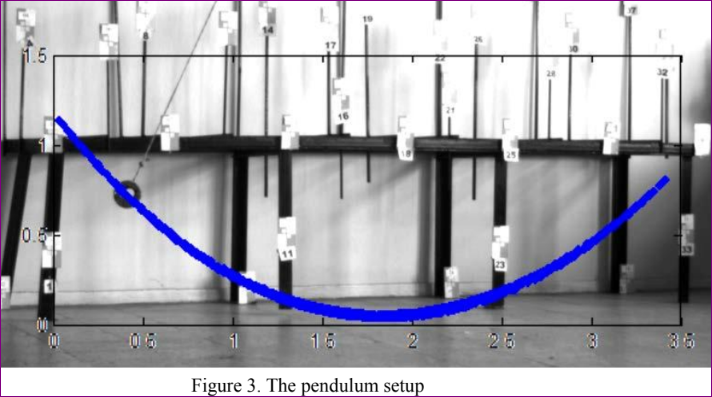 Conclusion: Successful results. Further experiments will be performed monitor the entire bridge online.
7
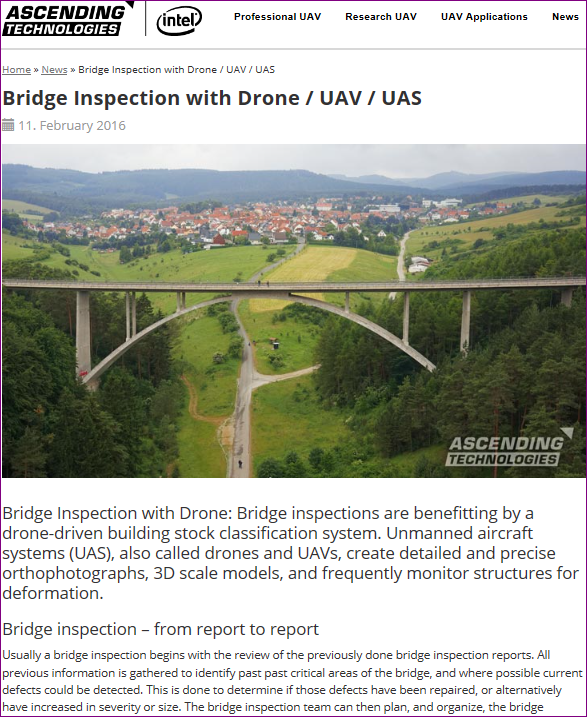 Drones
Bridge Inspection with Drone / UAV / UAS 
By Ascending Technologies
Anna-Ebert Bridge, 220m long
UAV flew up to 5m close
Georeferenced 3D point cloud with 1.3 Billion points
High-quality orthophotos 1 mm/pixel resolution
True to scale 40 images in 4 minutes
Mesh with 101 Million polygons, accuracy: <0.5 mm
All 43 decorative elements captured on this bridge shows how accurate and sharp we can capture small details.
8
[Speaker Notes: http://www.asctec.de/en/bridge-inspection-per-drone-uav-uas/]
Drones...
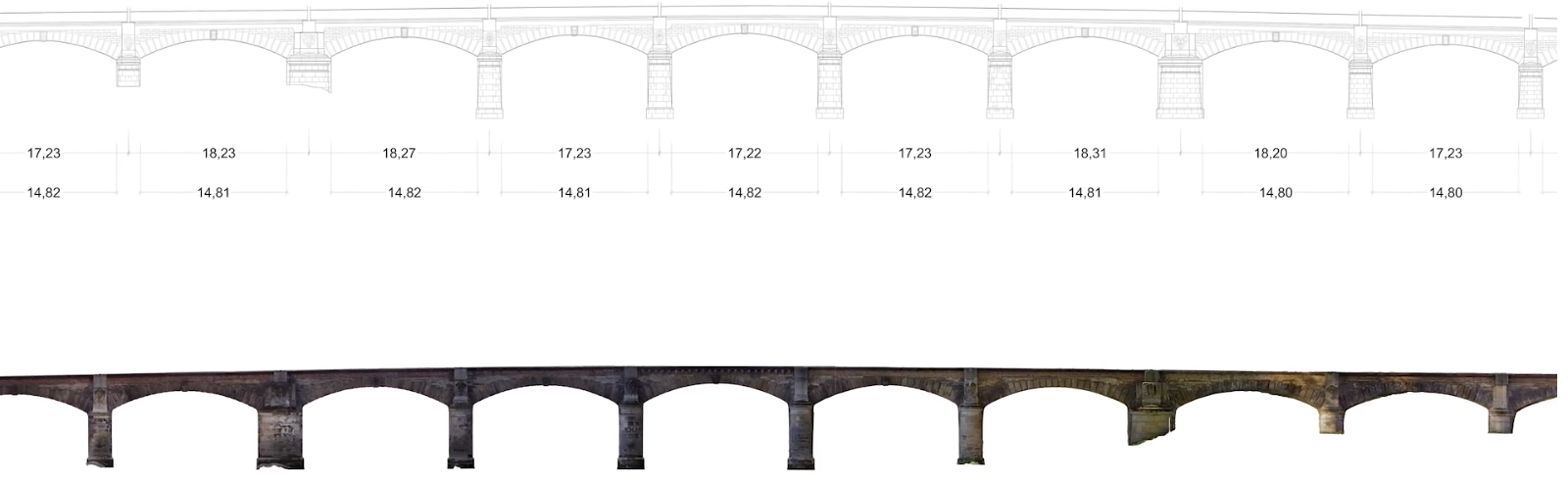 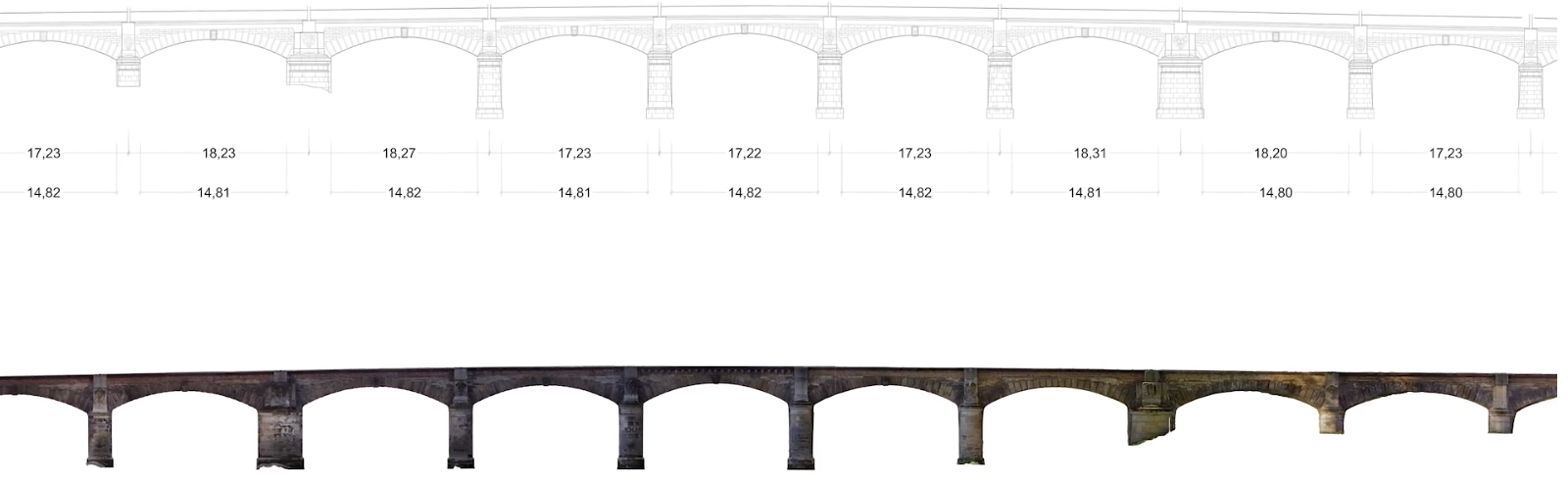 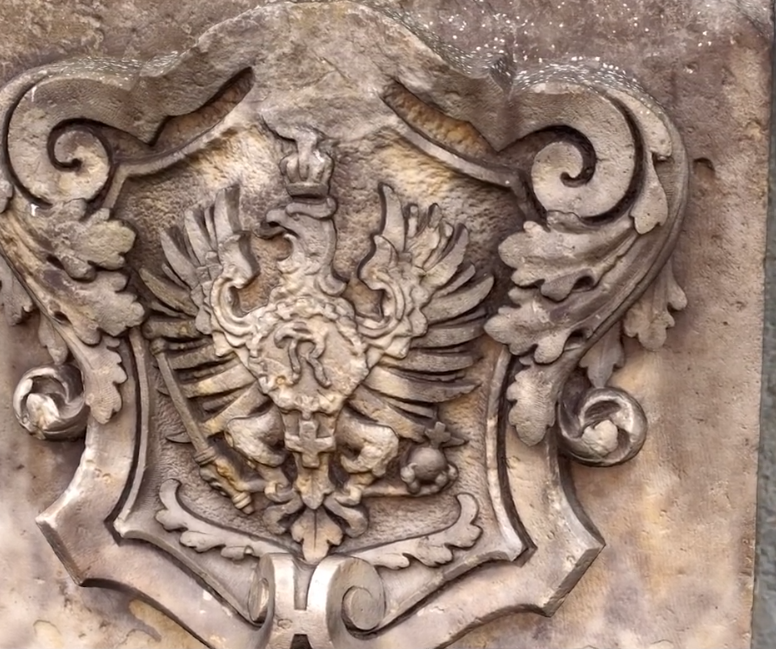 Results: Construction plans for damage detection and frequent deformation monitoring
9
Global Positioning System
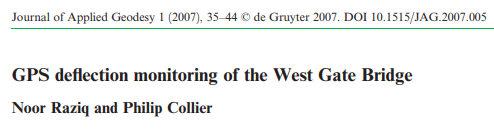 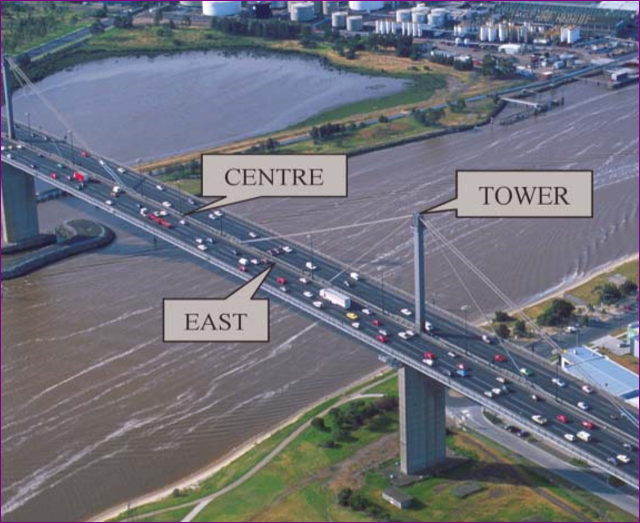 West Gate Bridge in Melbourne, Australia (length: 2,582.6 m)
3 GPS antenna 
Bridge movement deflections detected by GPS laterally and longitudinally, measured in m/s.
10
Vertical deflections: high frequency outliers
Global Positioning System
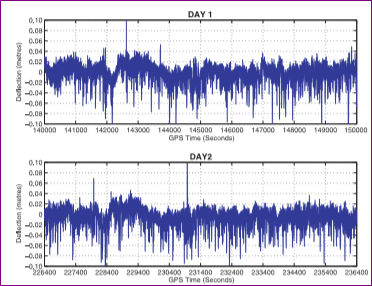 Results:
Conclusion: GPS successfully identified many of the dominant frequencies of bridge. However, amplitudes of these deflections go beyond GPS noise level.
Future work will focus on filtering modifications to alleviate the harshness of these vibrations
Horizontal deflections: low frequency outliers
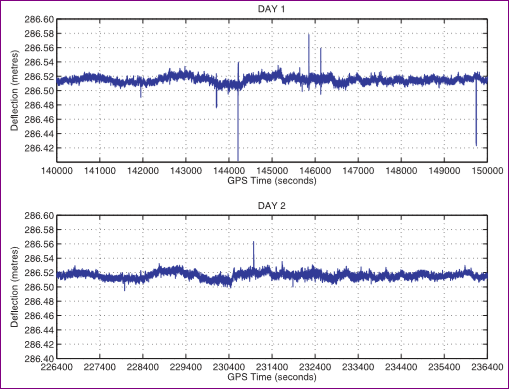 11
LiDAR
UNC, Charlotte: LiDAR Based Bridge Evaluation by Wanqiu  Liu
screen shot
Damage detection
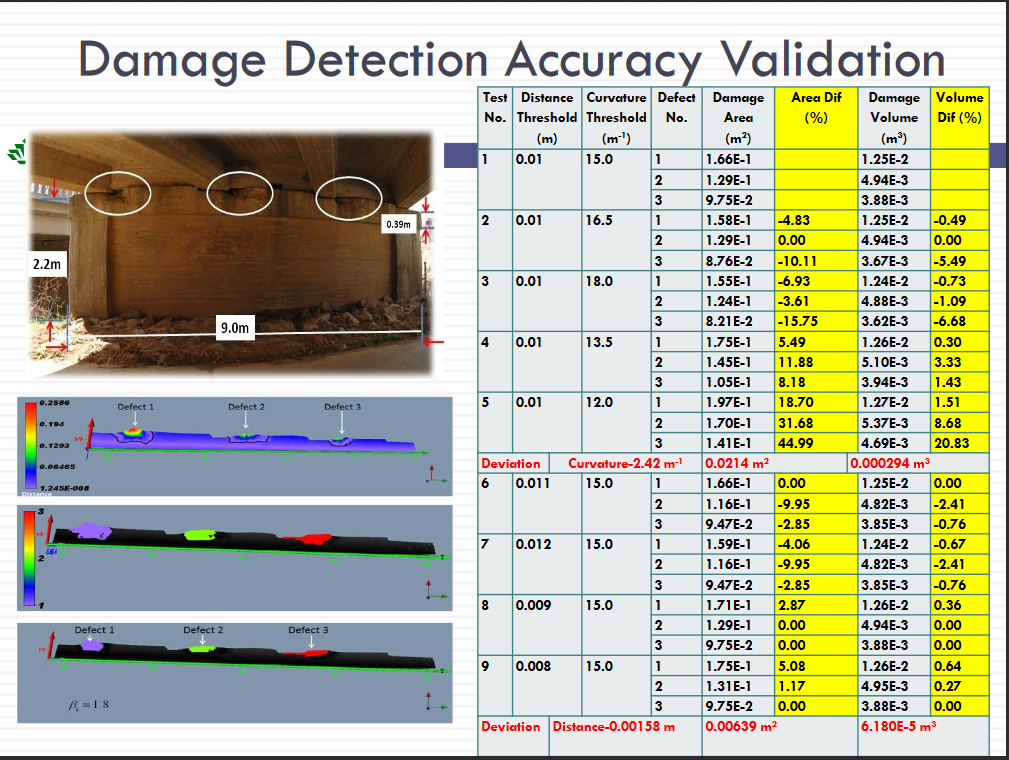 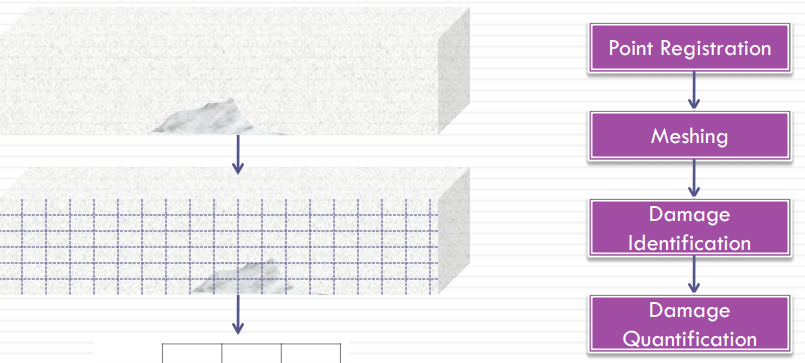 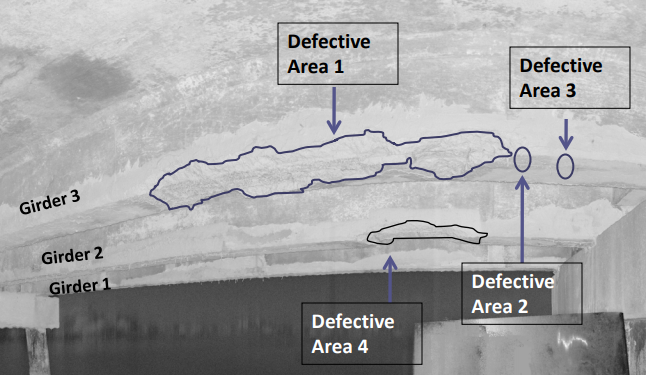 12
Lidar
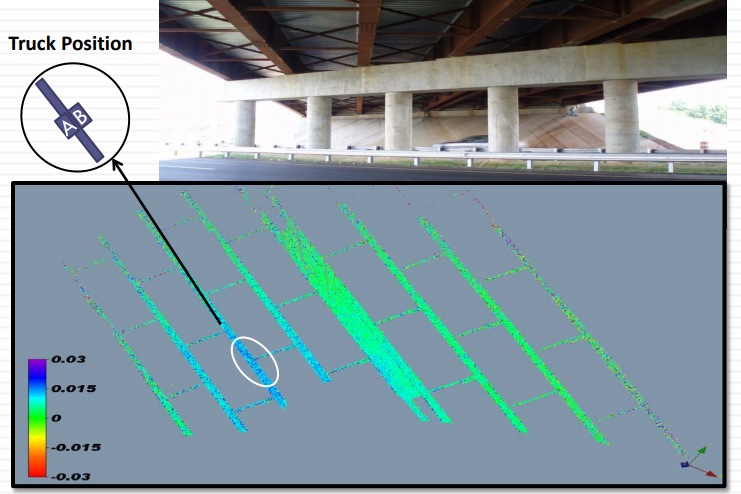 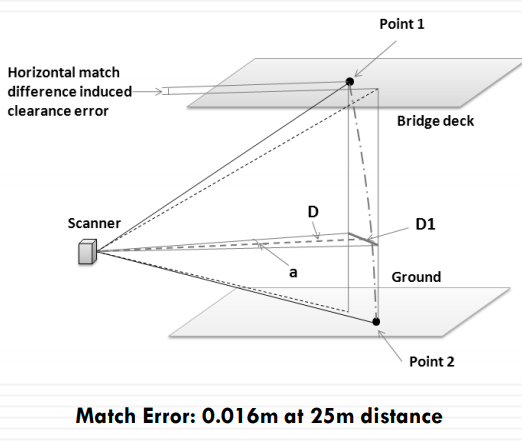 Deflection measurement
Clearance measurement
Conclusion: Deflection of bridge yet no dymanic behavior of the bridge
13
What do they measure?
Dead Load Deflection
Live Load Deflection, Magnitude
Live Load Deflection, Frequency
Velocity and acceleration
of the bridge
Bridge structural health
14
Dead Load Deflection
Self Weight
Pre-stressed Concrete
15
Surveying and Geomatics Educators Society (SaGES), Aug 4-8, 2019
Live Load (Traffic) Deflection
Vehicle Weight
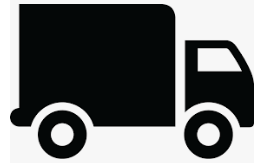 16
Surveying and Geomatics Educators Society (SaGES), Aug 4-8, 2019
Live Load (Traffic) Derived Vibration
Vehicle Weight
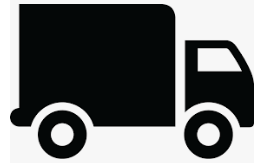 17
Surveying and Geomatics Educators Society (SaGES), Aug 4-8, 2019
Structural health + serviceability
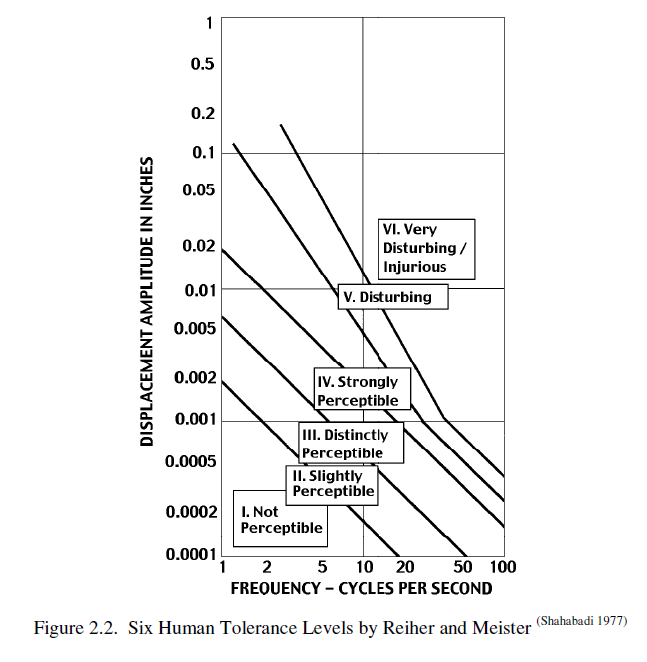 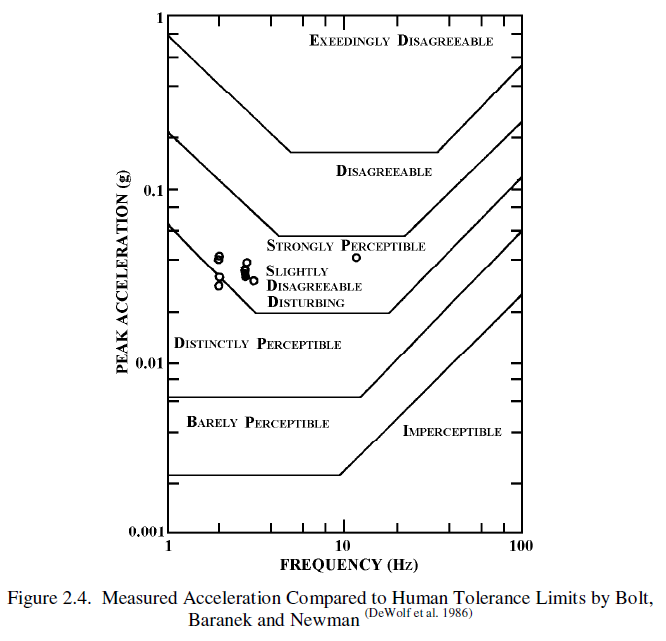 Pedestrians/Drivers perceive the bridge vibration
18
Project Objectives
Dead Load Deflection
Live Load Deflection, Magnitude
Live Load Deflection, Frequency
Safety and Serviceability
Velocity and acceleration
Surveying and Geomatics Educators Society (SaGES), Aug 4-8, 2019
19
What do we use?Sony Cyber-shot RX10 IV DSLR camera
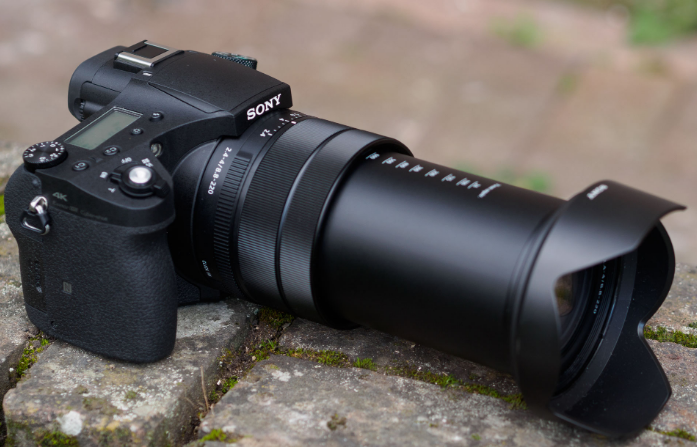 Focal Zoom: 
24 to 600 mm
20 Megapixel 
5472 Χ 3648
20
Surveying and Geomatics Educators Society (SaGES), Aug 4-8, 2019
Digital camera with slow-motion video capabilities
Frames per Second
Normal: 30-60 fps
Slow motion: 240 fps
Super Slow motion: 960 fps
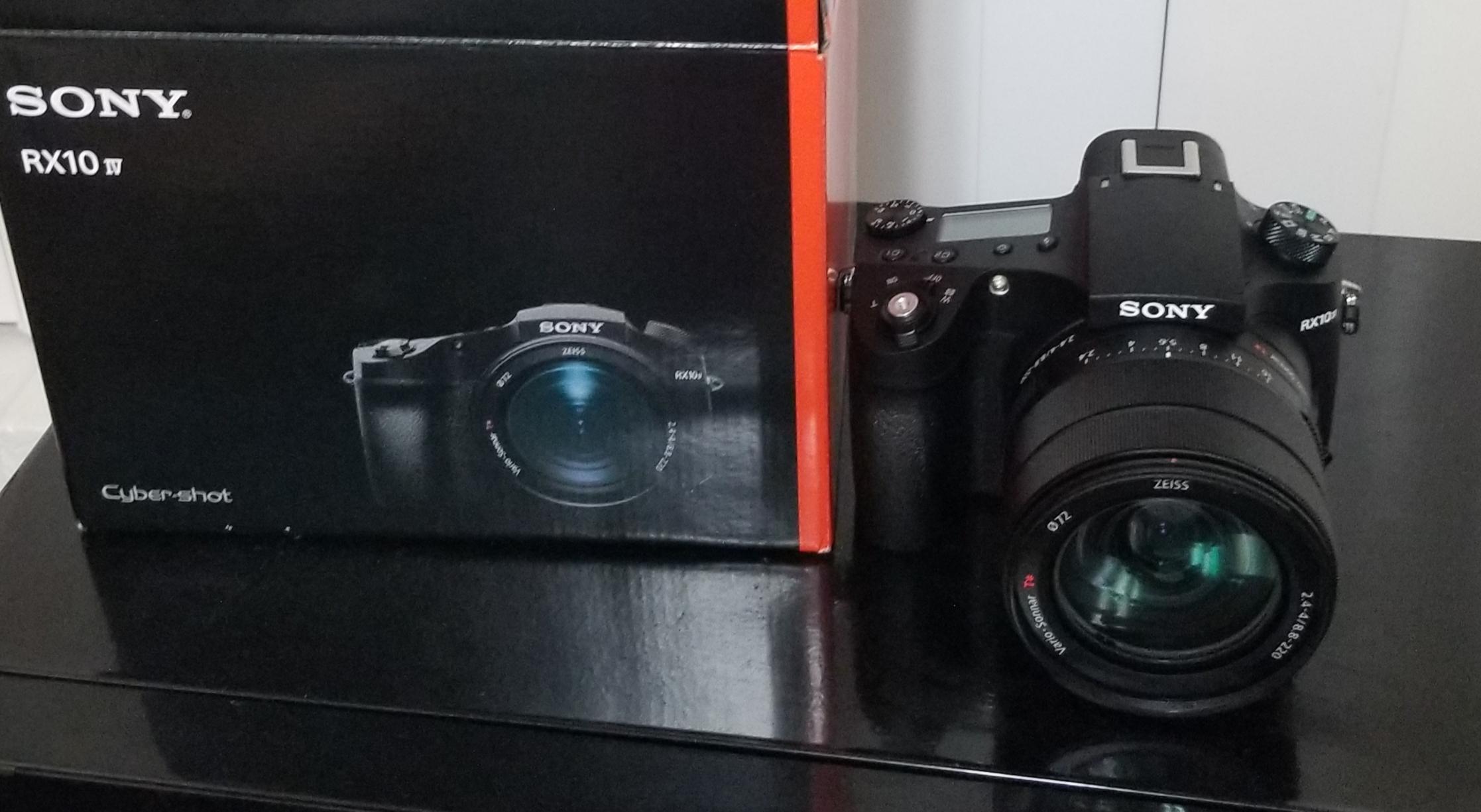 24 frames per second continuous shooting , up to 249 frames
Picture resolution: 3647 Χ 5472
Video resolution  : 2160 Χ 3840 (~30 fps)
                                  1080 Χ 1920 (~960 fps)
How slow does this camera capture?
21
Camera specification
22
23
24
Surveying and Geomatics Educators Society (SaGES), Aug 4-8, 2019
Back to the bridge
How much vibration are we talking about?
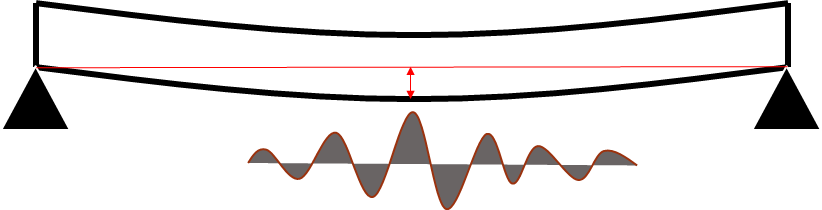 Magnitude
How many cycles per second
Can we measure this amount?
25
Surveying and Geomatics Educators Society (SaGES), Aug 4-8, 2019
Live Load deflection (traffic & pedestrians)by American Association of state highway and transportation officials(AASHTO)
Bridge Span, L
Highway Bridge that carries no pedestrians
Highway Bridge that carries pedestrians
26
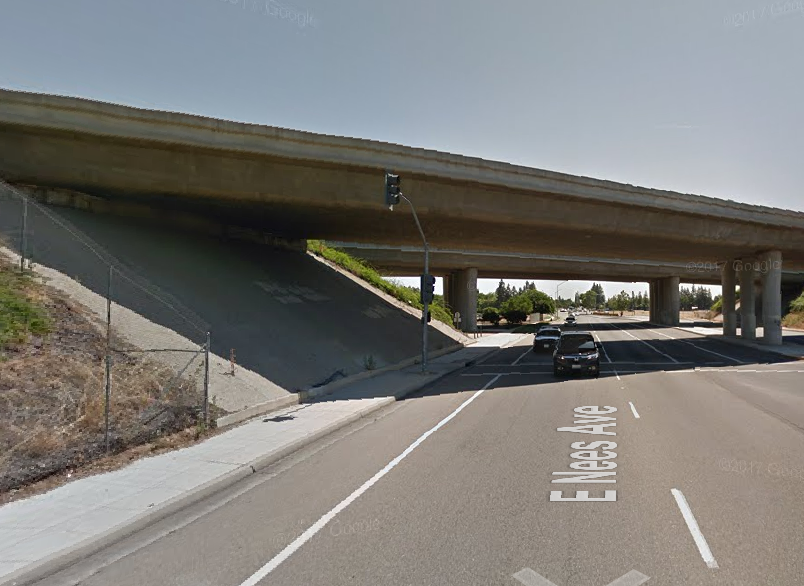 Short Span: 6-30 meters
Medium Span: 30-100 meters
Long span: 100 meters
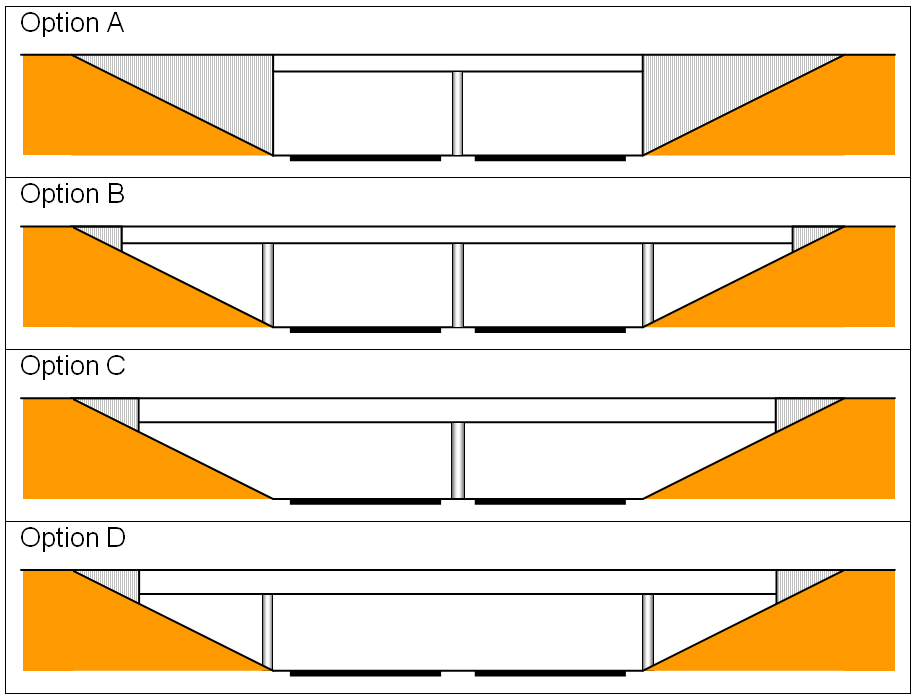 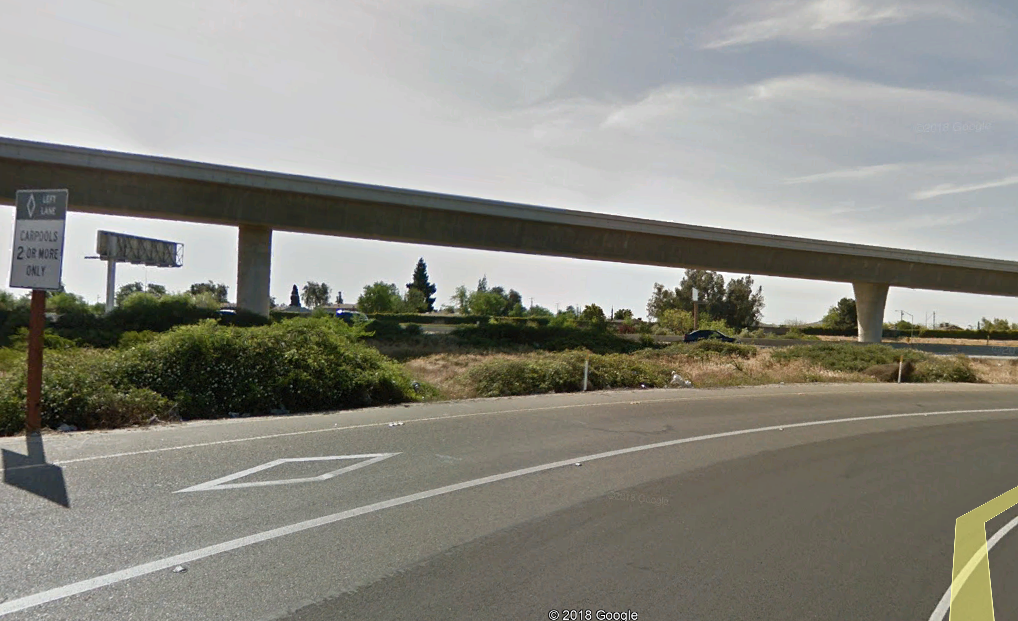 https://www.steelconstruction.info/File:R11_Fig1.PNG
27
Surveying and Geomatics Educators Society (SaGES), Aug 4-8, 2019
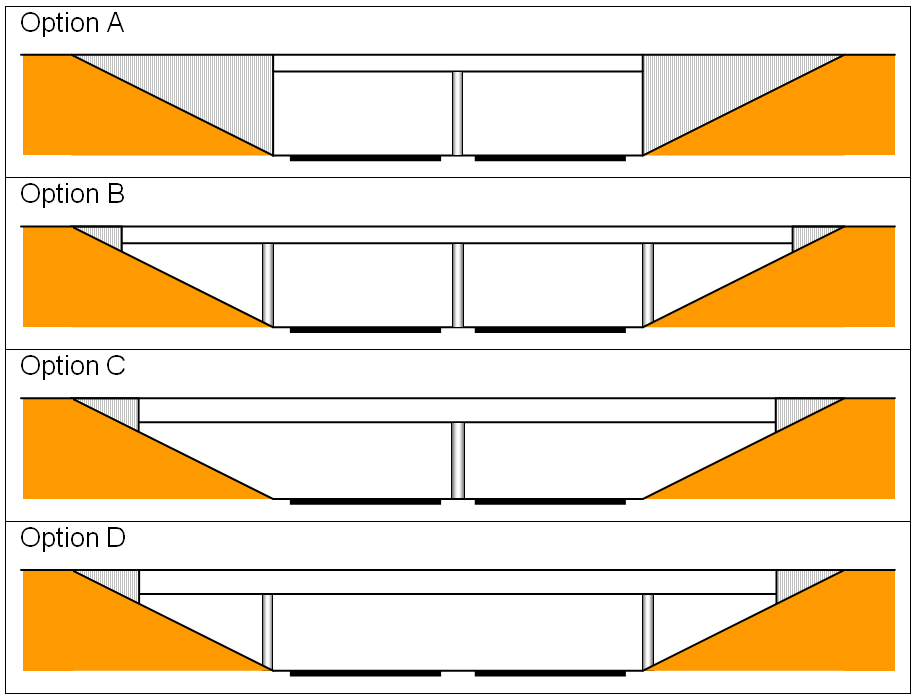 Short Span: 6-30 meters
Medium Span: 30-100 meters
Long span: 100 meters
Maximum Allowable Deflection:
Short Span: 6-30 meters (30 mm)
Medium Span: 30-100 meters (100 mm)
Long span: 100 meters
https://www.steelconstruction.info/File:R11_Fig1.PNG
Simply, 10 meters span: 10 mm
Surveying and Geomatics Educators Society (SaGES), Aug 4-8, 2019
28
Study Objectives
Camera system as bridge monitoring sensor
 Camera position
Where do we put camera to shoot the bridge?
Can we detect vibration and its vertical motion?
Surveying and Geomatics Educators Society (SaGES), Aug 4-8, 2019
29
Tests with Shake Table
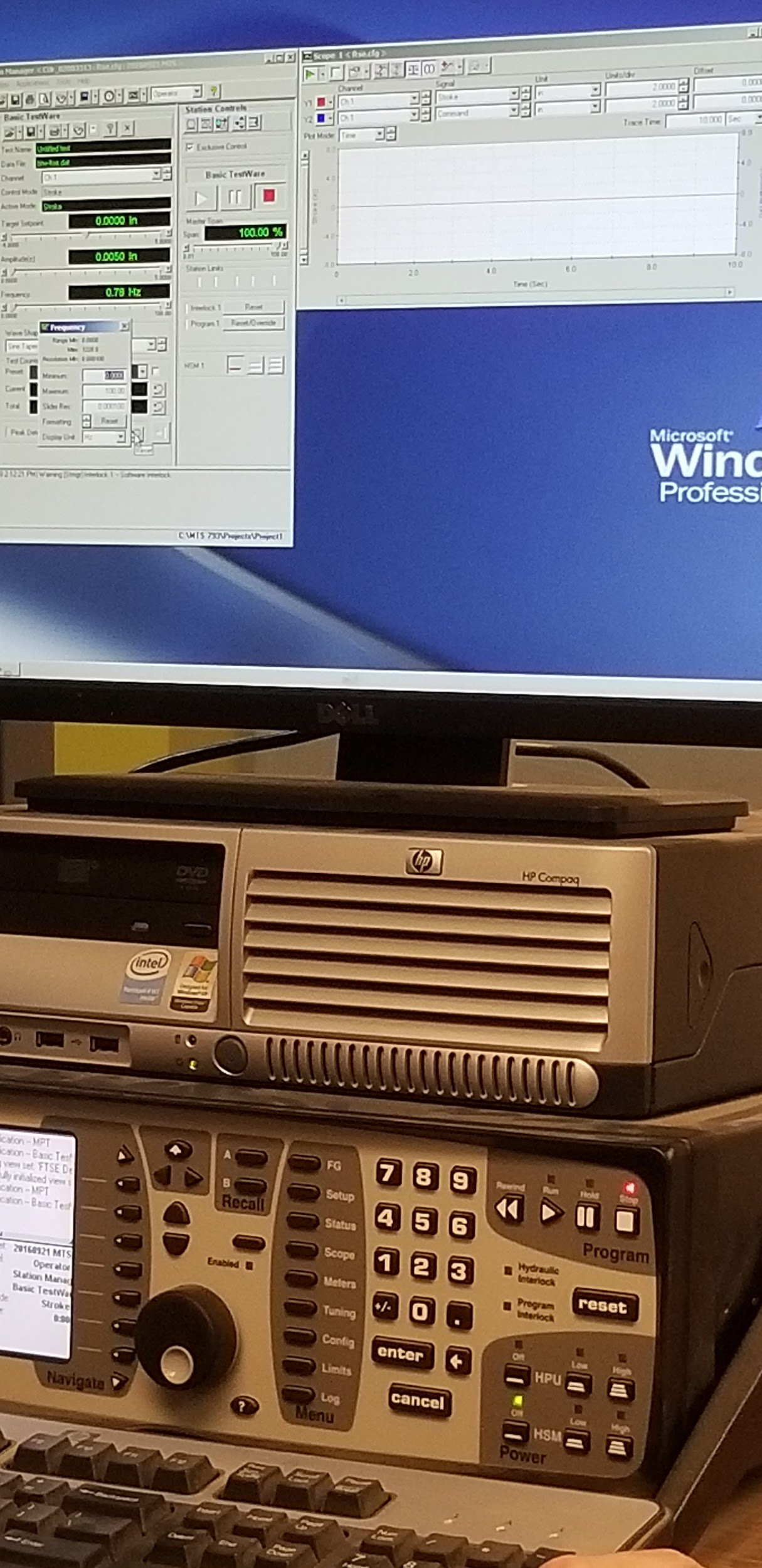 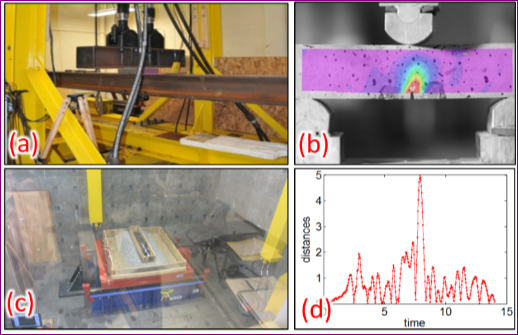 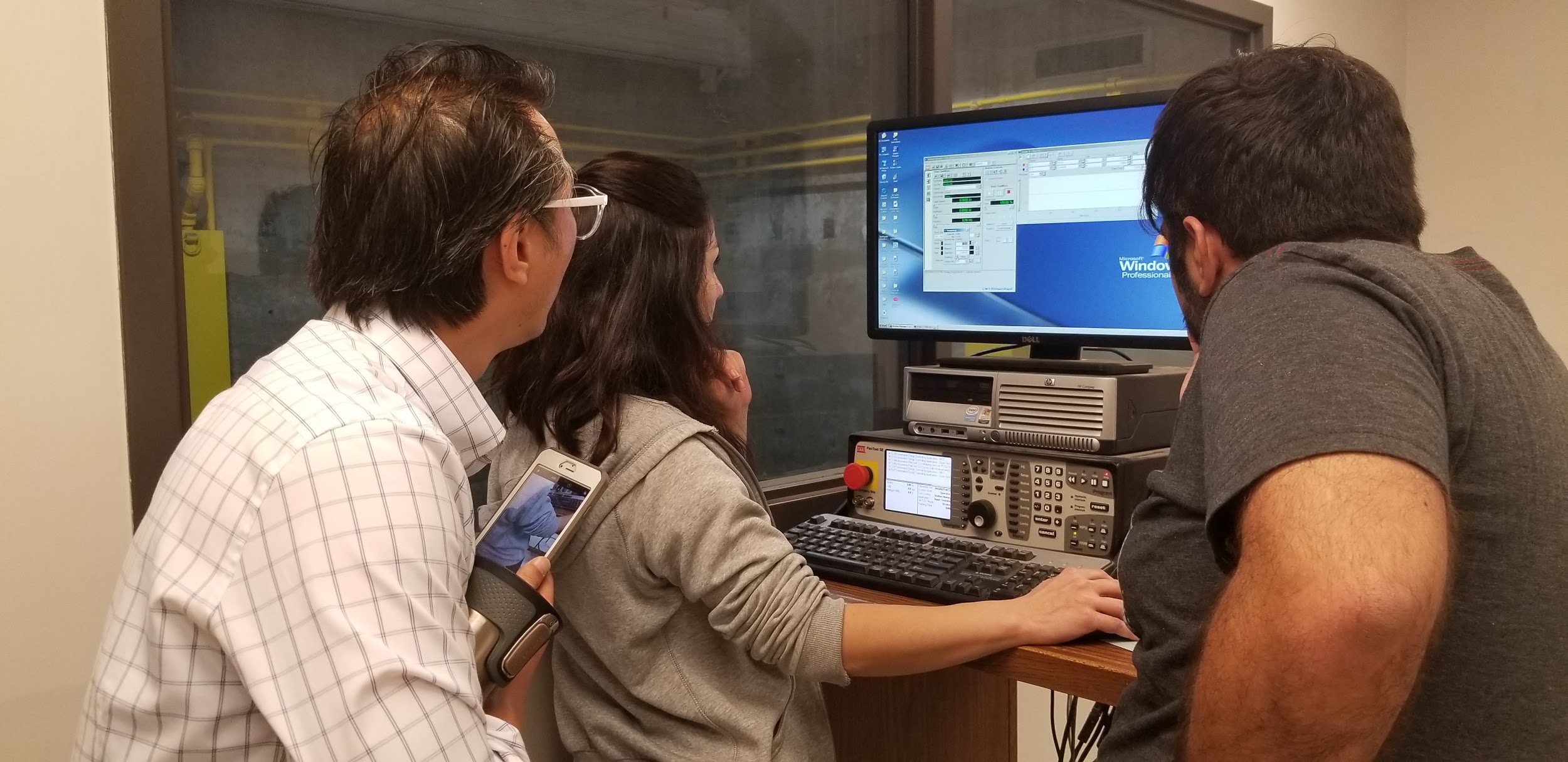 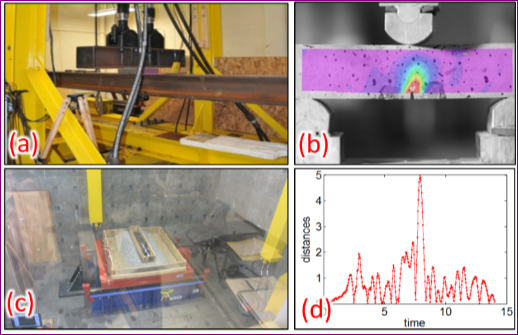 Civil does lots of material tests
30
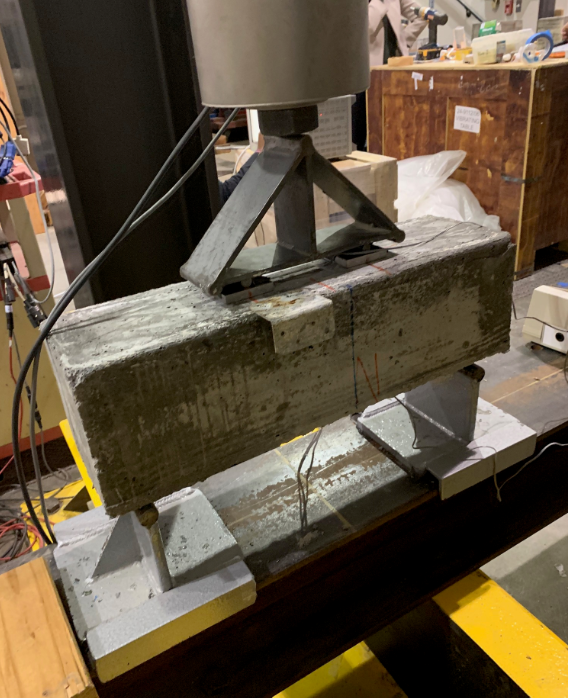 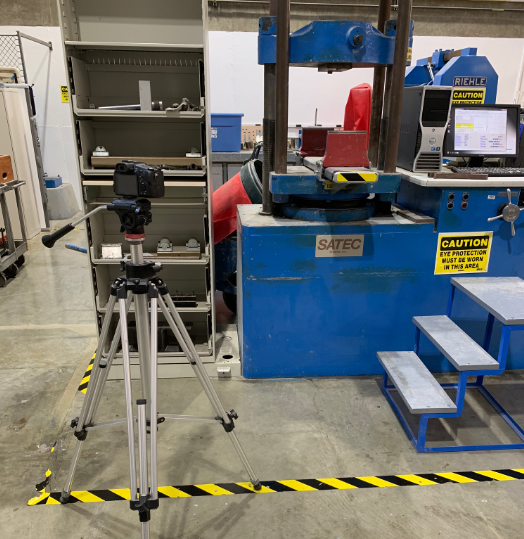 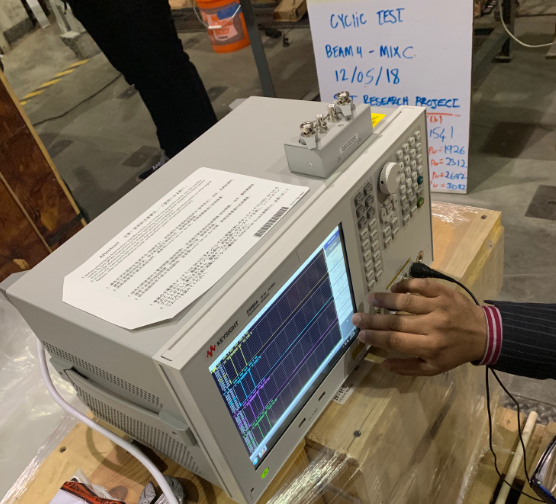 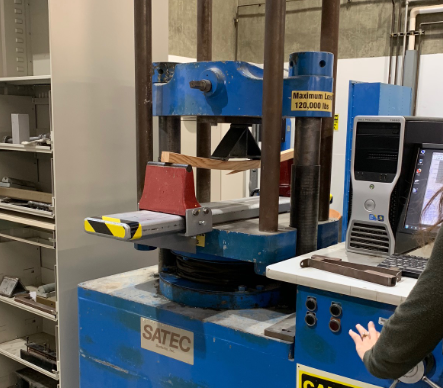 31
Surveying and Geomatics Educators Society (SaGES), Aug 4-8, 2019
Shake table Video
Fresno State Shake Table Test
October 2, 2018
Video recorded by: V. Lazar
It mimics ground motion excitation
32
Surveying and Geomatics Educators Society (SaGES), Aug 4-8, 2019
33
Camera Geometry
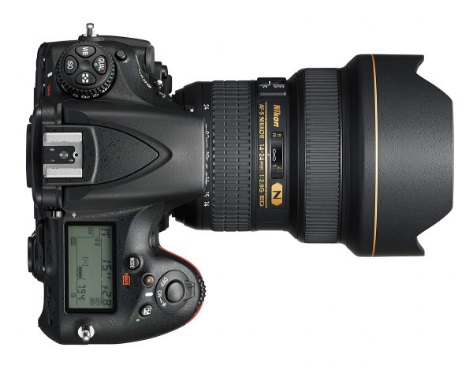 Distance to monitor deflection, 30 mm
How many pixels have been moved?
Pixel displacement
Focal length (8.8 – 220 mm)
Pixel size in ground
Pixel size in photo
Distance to Bridge
Surveying and Geomatics Educators Society (SaGES), Aug 4-8, 2019
34
Camera Geometry
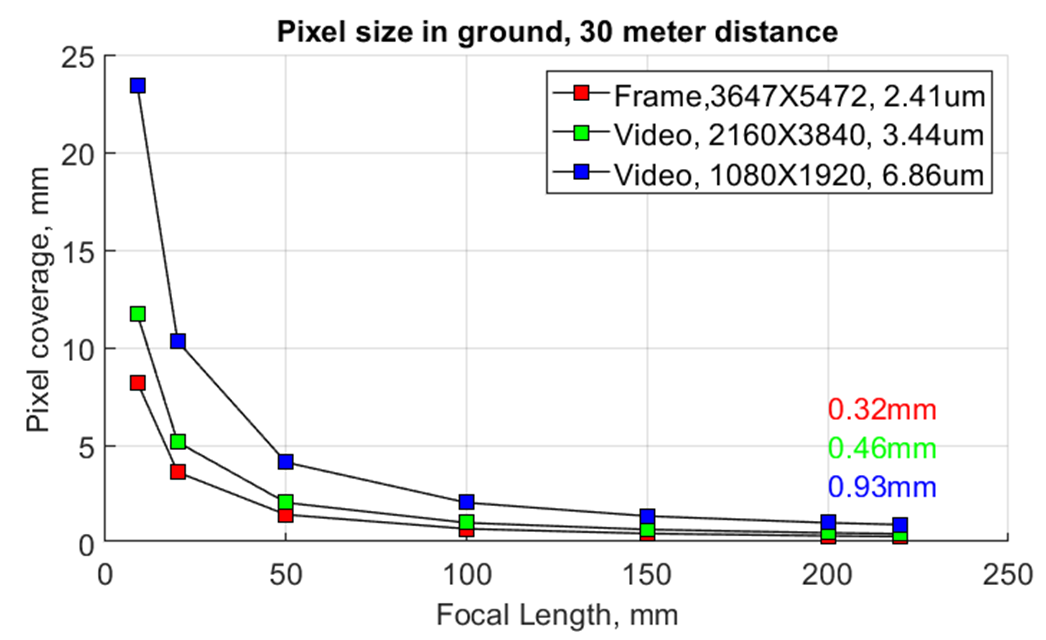 35
Surveying and Geomatics Educators Society (SaGES), Aug 4-8, 2019
2D Normalized cross correlation
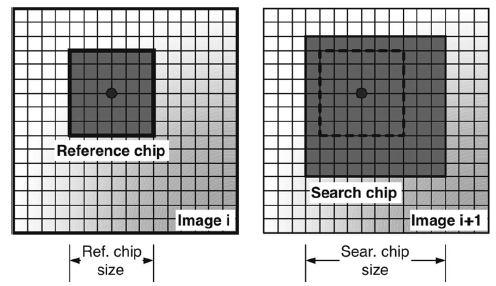 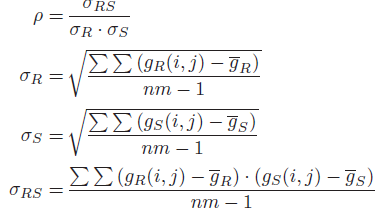 It chips out subset from image i
It searches the most similar patch in image i+1
36
SubPixel displacement:
Quadratic surface fitting and find the pear
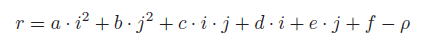 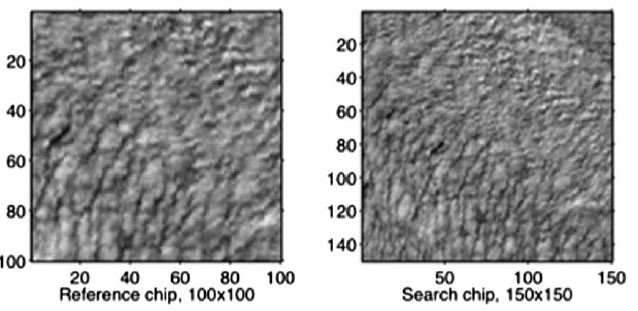 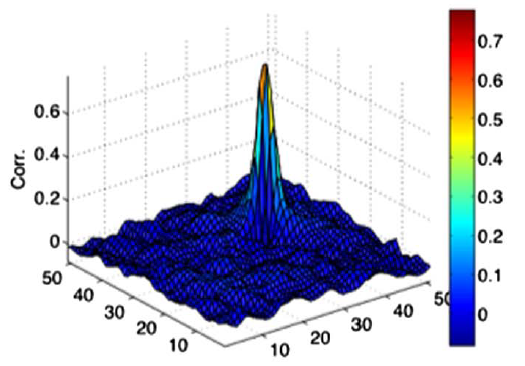 37
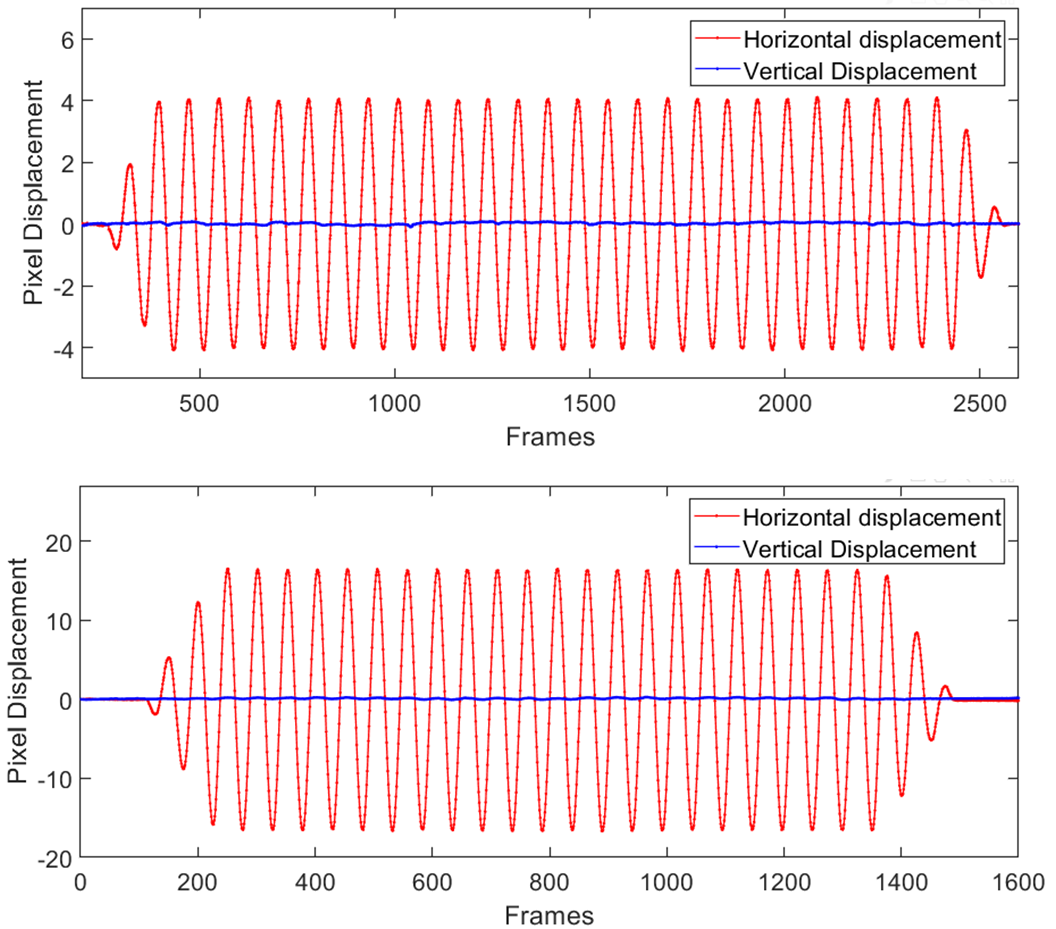 38
Pixel size in Object space: 1.5875 mm (1 pixel)
Typical error of 2D correlation: 0.1-0.3 pixel
Difference of 0.0261 inch (or 0.55 mm)  0.3 pixel error
39
Bridge candidates:
Local Bridge (1)
	CA-SR 140 Temporary West Bridge, Merced River - El Portal, CA
Local / Freeway bridges (2)
	Riverpark, Blackstone and Nees at Yosemite 41 Freeway overpass, 	Fresno, CA
          Sequoia-Kings Freeway - 180/168 and Cedar Ave. Overpasses        Fresno, California
40
Bridge candidates:
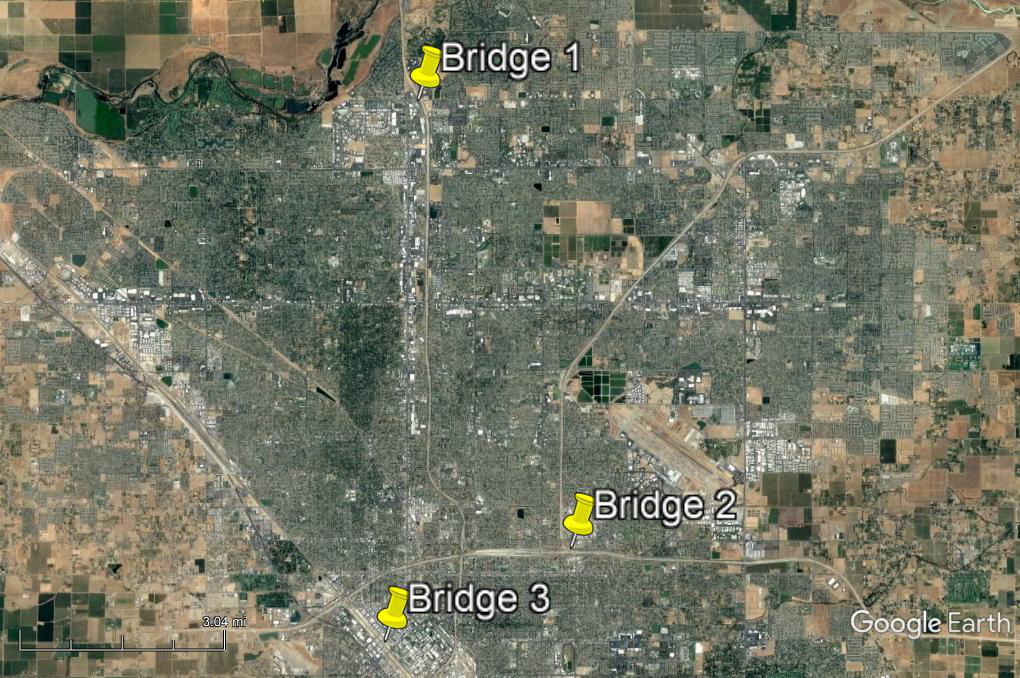 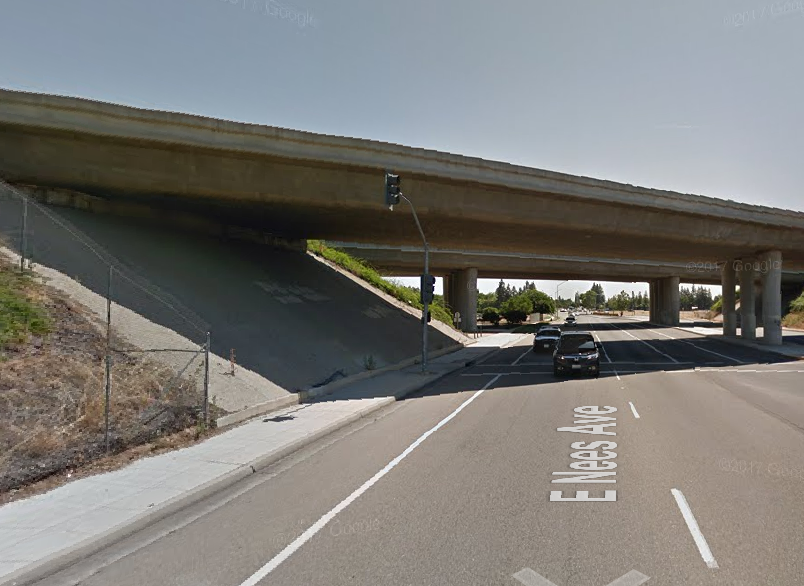 Fresno, California
B) Bridge 1
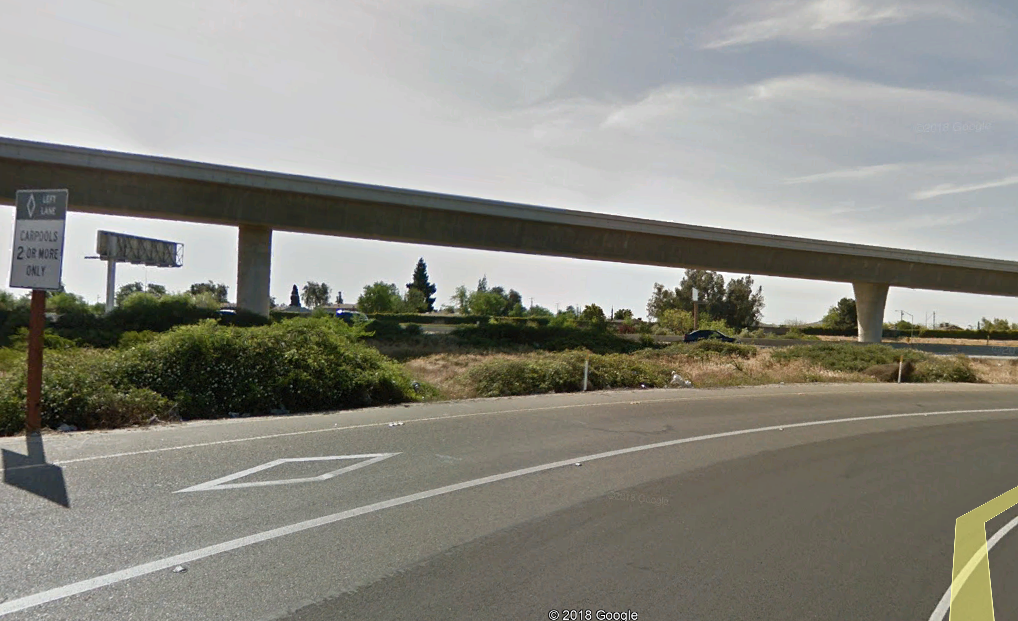 A) Site Overview
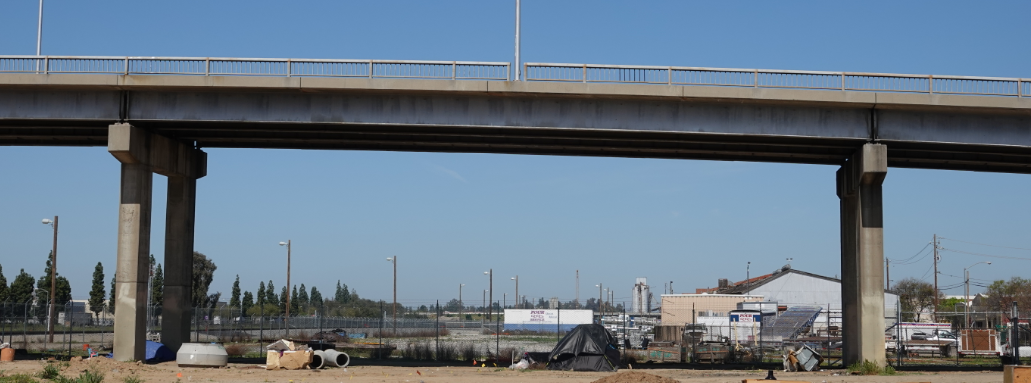 C) Bridge 2
D) Bridge 3
41
Surveying and Geomatics Educators Society (SaGES), Aug 4-8, 2019
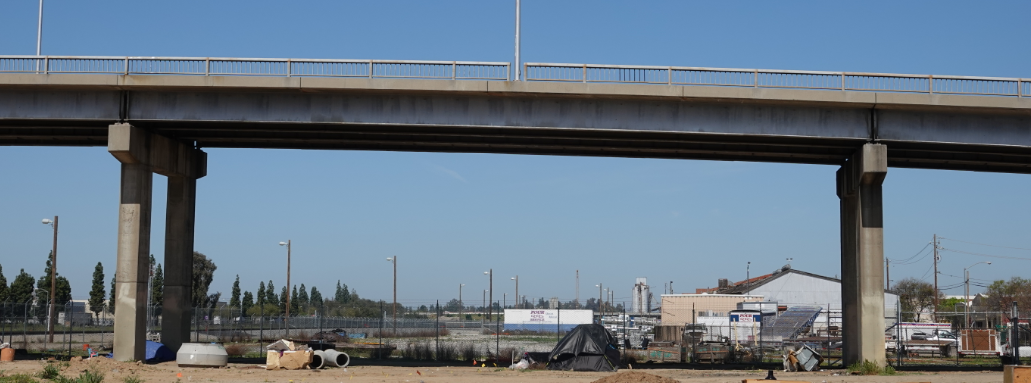 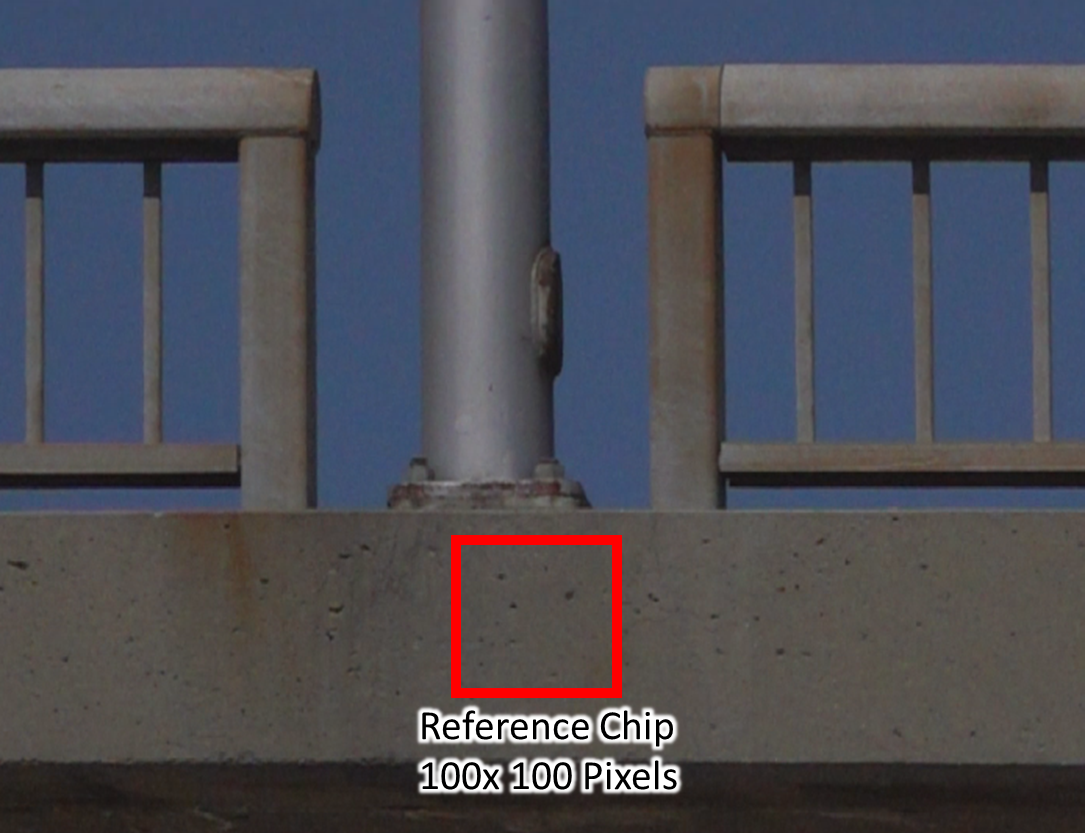 42
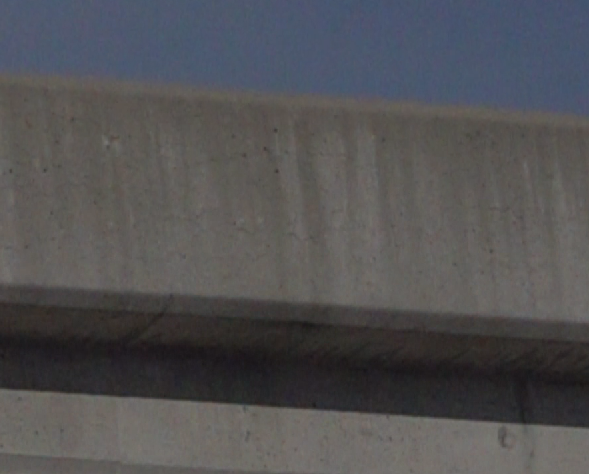 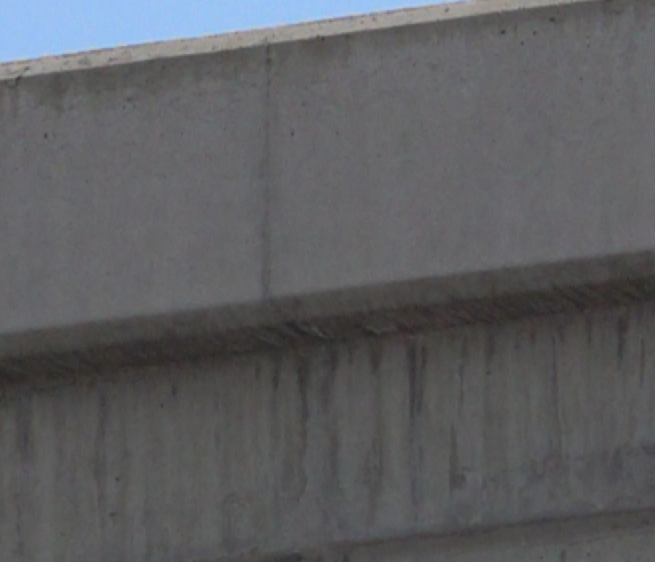 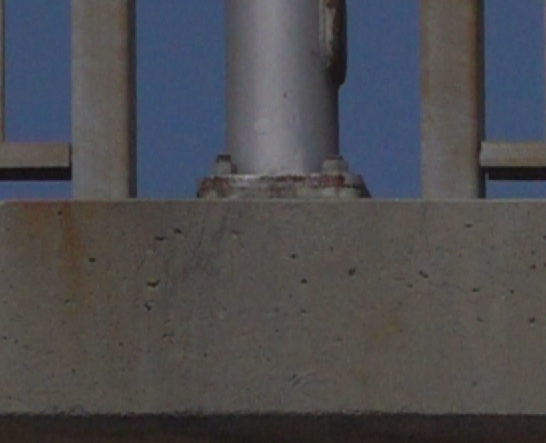 Bridge 1 subset
Bridge 2 subset
Bridge 3 subset
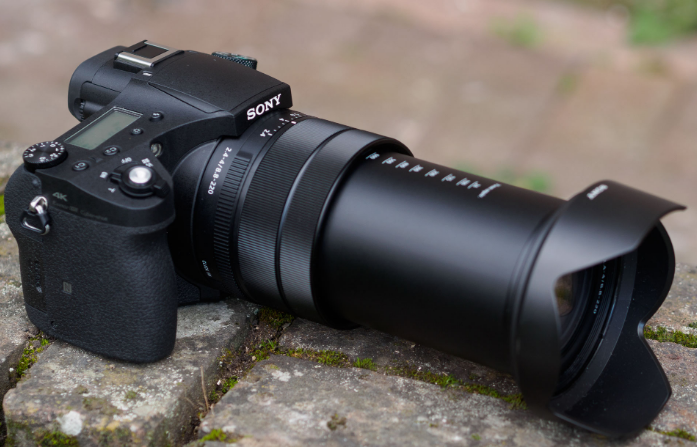 Maximum Zoom
43
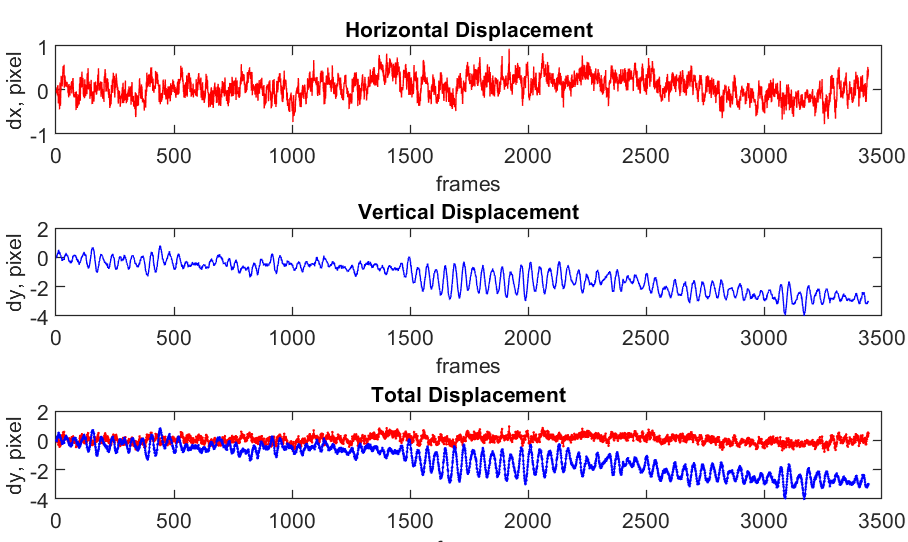 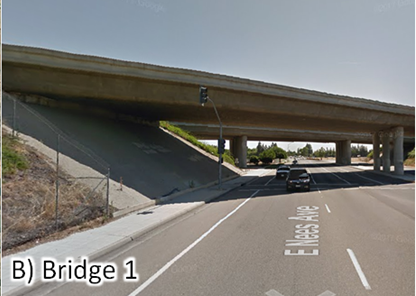 44
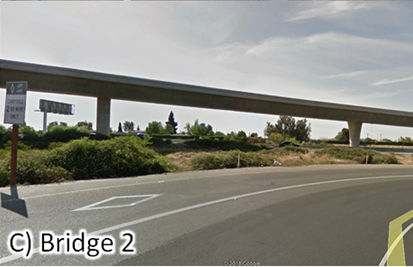 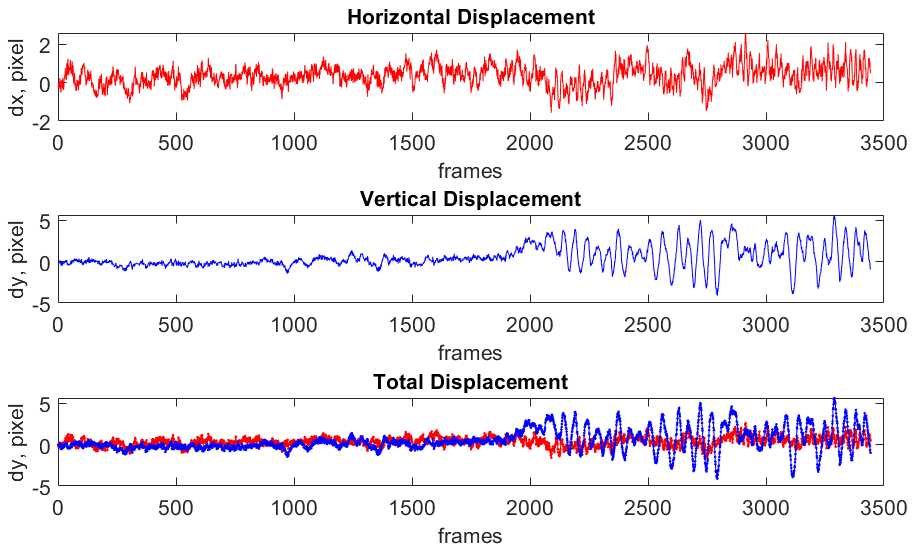 45
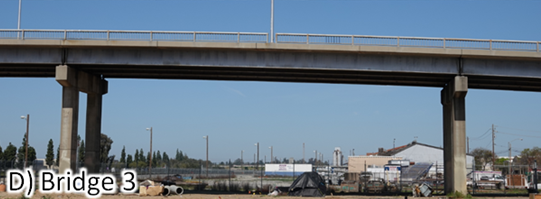 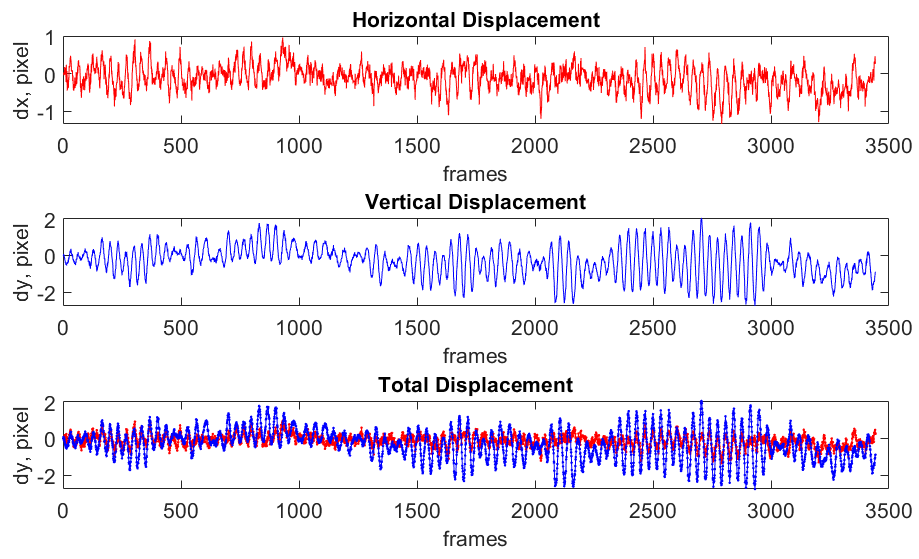 46
Average 17 % of AASHTO criterion
Bridge frequency range
47
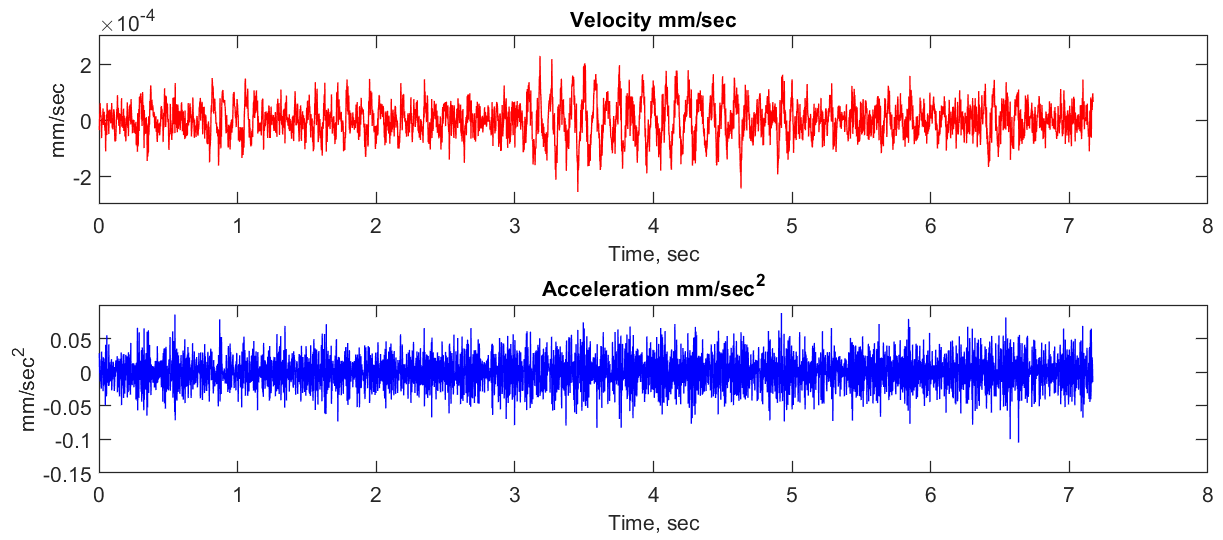 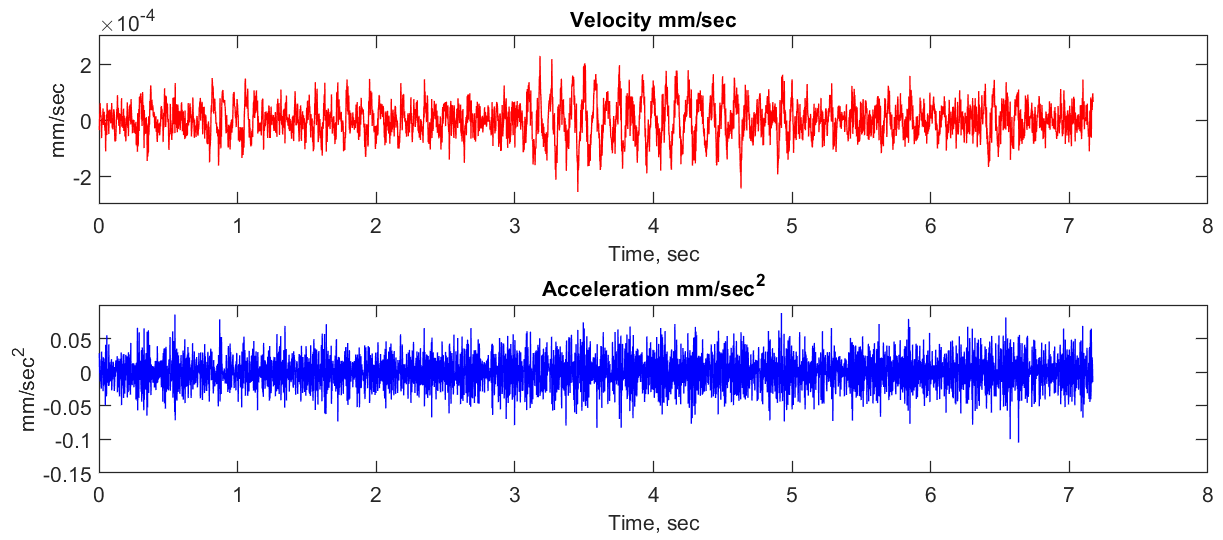 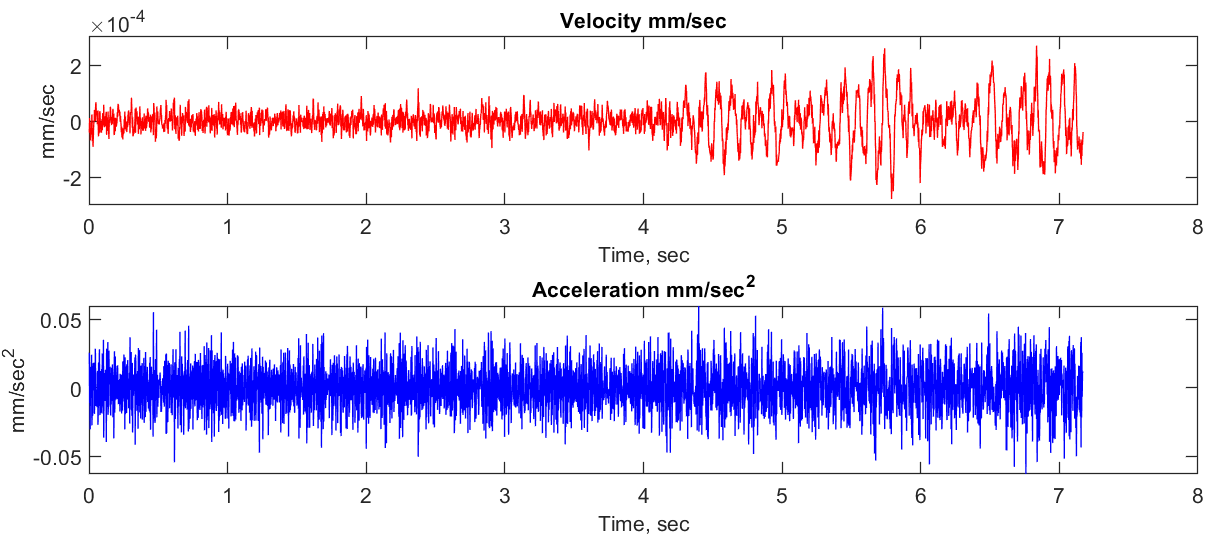 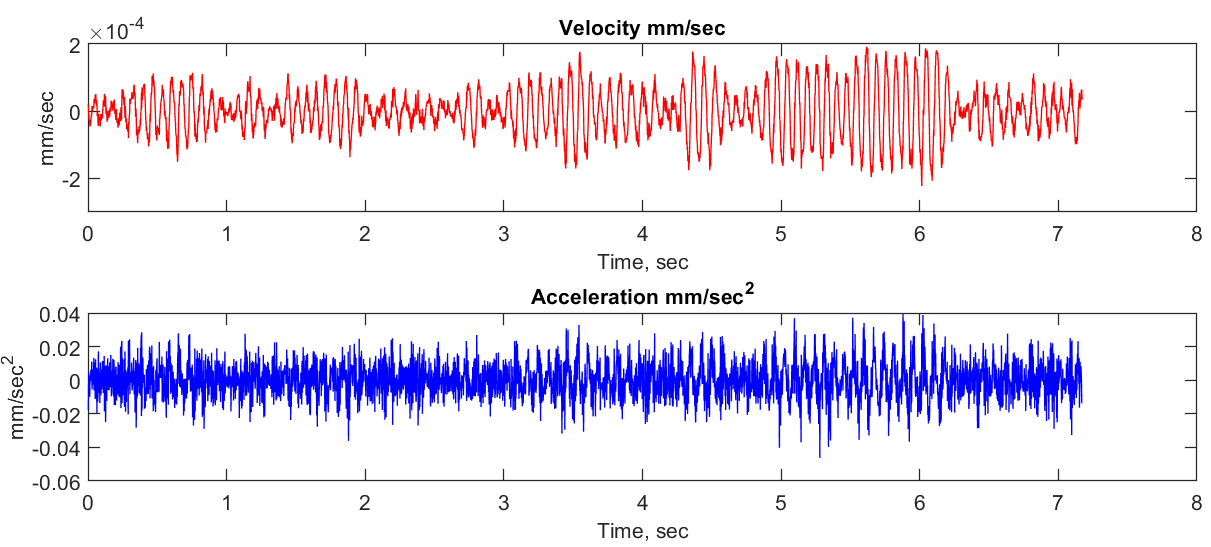 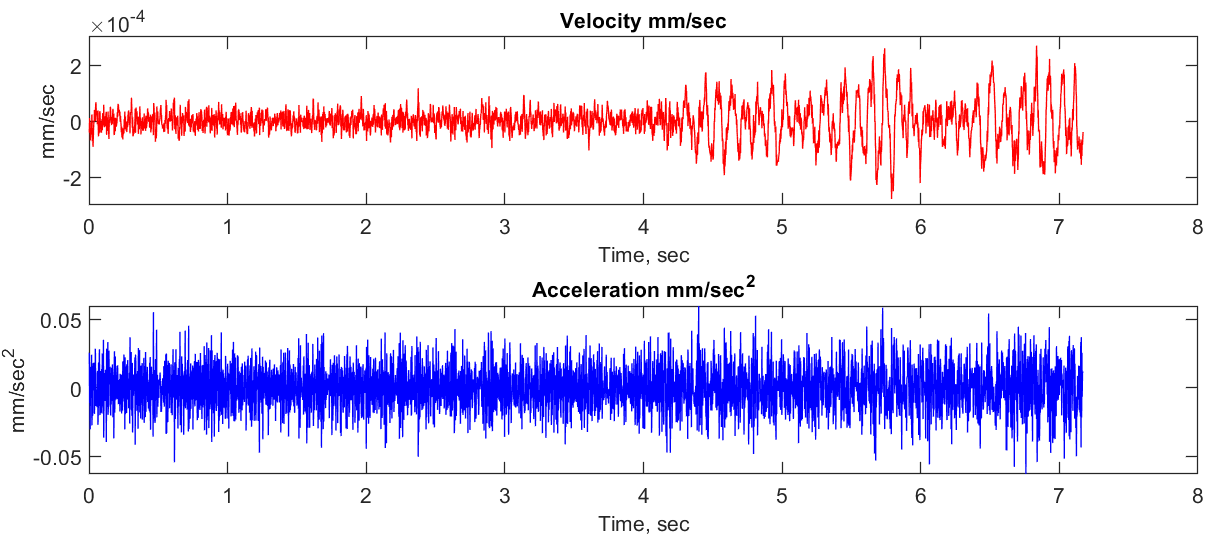 Velocity & Acceleration re within the range of similar bridges
48
Conclusion
DSLR camera/Zoom Lens/Slow motion
30-40 meters distance camera setup
Detects mm-level motion
Feasible Vibration study
Motion/velocity/acceleration/frequency
Remote sensing technique (no contact)
49
Future Work
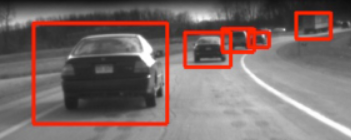 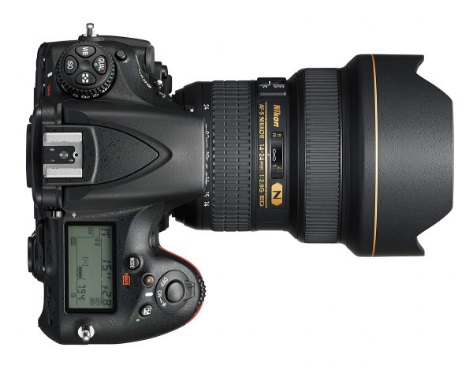 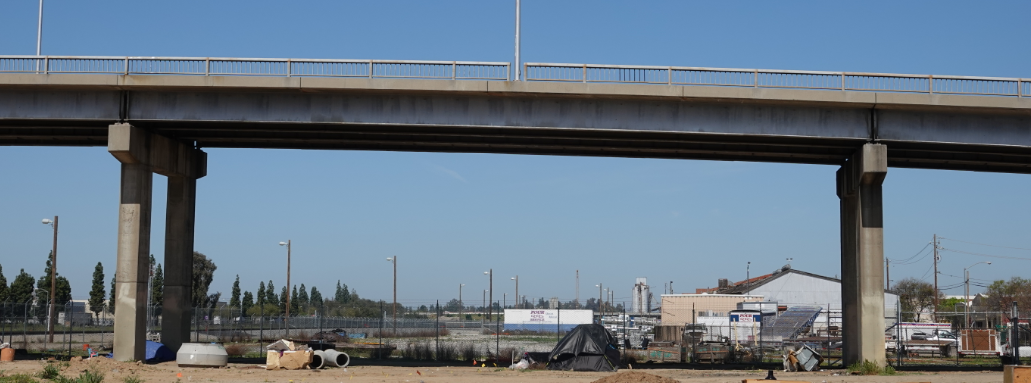 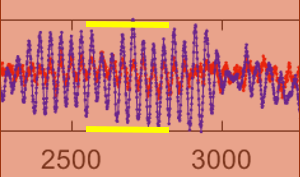 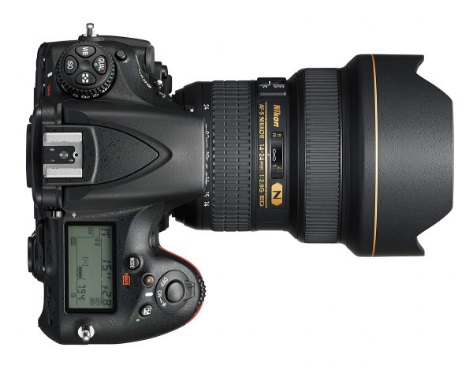 50
Bus Driver Ignoring Bridge Weight Limit
51
Questions or Comments??
52